Word of God,Written for Man
The average Americanbelieves in God, but…
Has no respect for His word   
This includes most religious people  
What standard do most appeal to?
Feelings
Ac.17:27
Ep.4:19
Sight
Everything except faith
I. Way Of Man Is Not In Himself
There is a difference in . . .
Opinion
Faith
Sight
There is a difference in . . .
[Jesus]


Opinion: Mt.16:13-14; 16:22
Faith: Mt.16:17
Sight: Mt.16:25
Opinion
Faith
Sight
God’s plan of salvation:What must I do?
Mystery.  Guesswork is not faith(Col.1:26)
Faith (told what to do) – (Ga.3:23)
Sight (Ro.8:24-25) –   
“I saw an angel”  
“God talked to me”  
“I’ll take my experience…”
I. Way Of Man Is Not In Himself
II. Way Is In The Word
Two choices (Mt.7:13-14)
Ac.18:25-26, narrow way 


Not even one deviation
1 K.18:21.  Opinions divide. . .
Jer.10:23.   Mt.7:21-23
Direction
Details
Devotion
We must walk by faith
Ro.1:17, from faith to faith . . .
1Righteousness of God (plan to make us righteous) is in the gospel.
2This righteousness is revealed to be from (by) faith.
3This revelation produces faith.
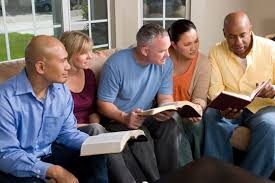 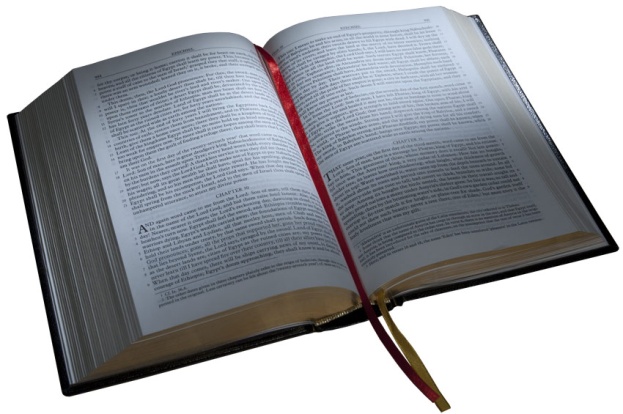 ‘by faith’
Abraham, our example
Ro.4:11
Opinion?   
“Sarai, I think God wants us to go to Egypt” – Gn.12
“Abram, I think God wants you to take Hagar for a wife” – Gn.16
“My God wants me to be happy” – Mt.19:9
Abraham, our example
Ro.4:11
Opinion?   Gn.12 / 16 / Mt.19
Faith?   Hb.11:8
Abraham fully knew God wanted him to go to Canaan.
God told him.  (Ro.10:17)
Abraham, our example
Ro.4:11
Opinion?   Gn.12 / 16 / Mt.19
Faith?   Hb.11:8
Sight?  Hb.11:13, 39 – future reward
By sight – 2 Co.5:7
What we think.  Jer.18:12;  23:17
What others think.  Mk.7:5
What we like.  Ro.8:4
By faith – Ro.8:4-5,  12-13
I. Way Of Man Is Not In Himself
II. Way Is In The Word
III. Word Is Revealed In Christ
Hb.1:1-2
Contrasts:
Times past
Last days
Fathers
Us
Prophets
Son
Hb.1:1-2
Main sentence:  God has spoken   




During childhood age of revelation, God spoke as to children  
Old revelation was perfect atkindergarten level but incomplete
GOD
HAS SPOKEN
to
us
All we know of Godand truth: Word
Jn.8:31-32; 17:17
“But the Bible is old”  
So is English
Gn.1:1
I. Way Of Man Is Not In Himself
II. Way Is In The Word
III. Word Is Revealed In Christ
IV. Word Both Spoken & Written
Spoken: Acts 2
Peter’s audience could not turn in their NT as he preached
Written: 1 Co.14:37; 2 Th.2:15
If God’s will were not written, we would need modern . . .
PROPHETS
PROOFS
I. Way Of Man Is Not In Himself
II. Way Is In The Word
III. Word Is Revealed In Christ
IV. Word Both Spoken & Written
V. God’s Revelation Is Complete
2 Tim.3:16-17
2 Peter 1:3
Ps.84:11
Sun. . .Shield
Grace. . .No good thing withheld
John 10:10
Life
Abundance